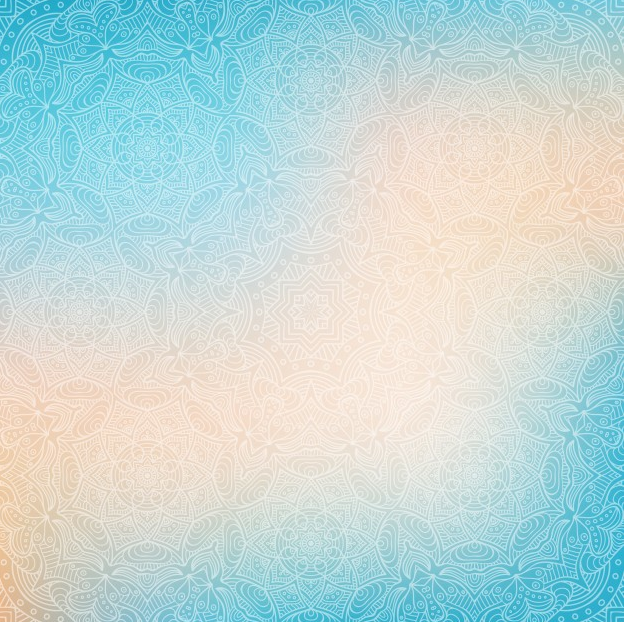 HIKMAH HIJRAH
22 September 2017 / 01 Muharram 1439
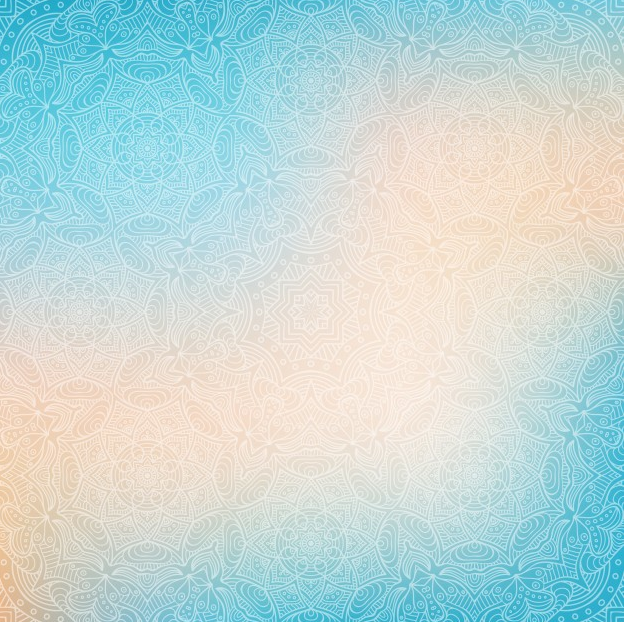 اَلحَمْدُ لِلَّهِ. اَلحَمْدُ لِلَّهِ الَّذِي جَزَى الْعَامِلِيْنَ. وَأَحَبَّ الطَّائِعِيْنَ. وَأَبْغَضَ العَاصِيْنَ. أَشْهَدُ أَنْ لاَ اِلهَ اِلاَّ اللهُ. وَأَشْهَدُ أنَّ مُحَمَّدًا رَسُوْلُ اللهِ. اَللَّهُمَّ صَلِّ وَسَلِّمْ وَبَارِكْ عَلَى مُحَمَّدٍ الهَادِي اِلَى صِرَاطِكَ الْمُسْتَقِيْمِ. وَعَلَى آلِهِ وَصَحْبِهِ وَالمُجَاهِدِيْنَ فِي سَبِيْلِكَ الْقَوِيْمِ. أَمَّا بَعْدُ.
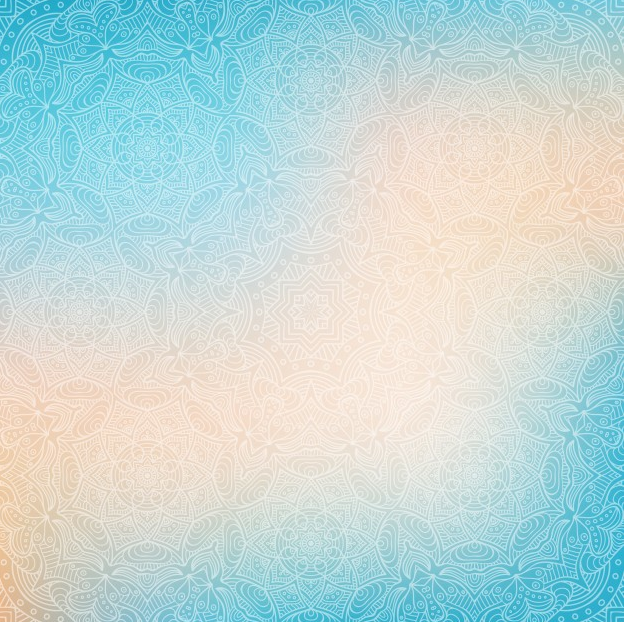 فَيَا عِبَادَ اللهِ، اتَّقُوْاللهَ الَّذِي لاَ اِلهَ سِوَاهُ وَاعْلَمُوا أَنَّ اللهَ أمَرَكُمْ بِالطَّاعَةِ والْعِبَادَةِ. وَنَهَاكُمْ عَن الظُّلْمِ وَالْمَعْصِيَةِ. فَلاَ يَكُوْنُ ذَلِكَ إِلاَّ لِخُسْرَانِكُمْ وَهَلالِكُمْ. وَلَكِنَّ اللهَ يَرْحَمُكُمْ وَأنْزَلَ نِعَمَهُ عَلَيْكُمْ. فَأَطِيْعُوْهُ وَاعْمَلُوا الصَّالِحَاتِ وَاجْتَنِبُوا السَّيِّئَاتِ. لِأَنَّ اللهَ جَزَى أَعْمَالَكُمْ. أَثَابَكُمْ بِصَالِحِ أَعْمَالِكُمْ. وَعَذَّبَكُمْ بِسَيِّءِ أَفْعَالِكُمْ.
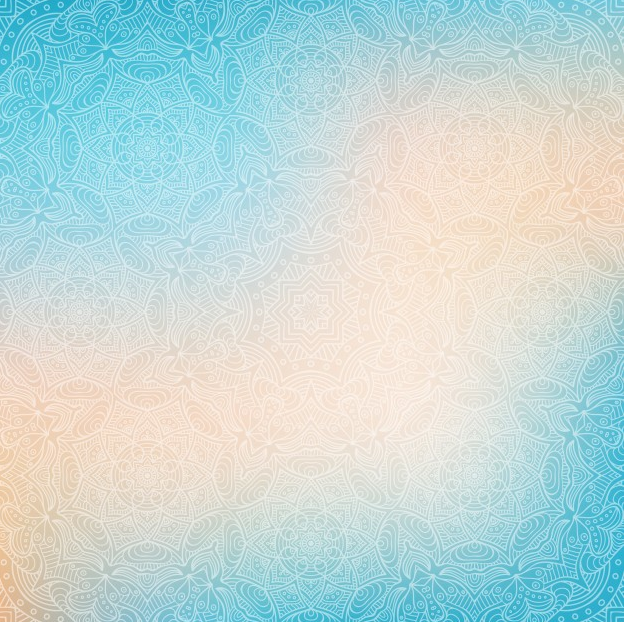 قَالَ اللَّهُ تَعَالَى :
ﭑ ﭒ ﭓ ﭔ ﭕ ﭖ ﭗ ﭘ ﭙ ﭚ ﭛ ﭜ ﭝ ﭞ ﭟ ﭠ ﭡ ﭢ ﭣ ﭤ ﭥ ﭦ ﭧ ﭨ ﭩ ﭪ ﭫ ﭬ ﭭ ﭮ ﭯ ﭰ ﭱ ﭲ ﭳ ﭴ ﭵ ﭶ ﭷ ﭸ ﭹ ﭺ ﭻ ﭼ ﭽ ﭾ ﭿ
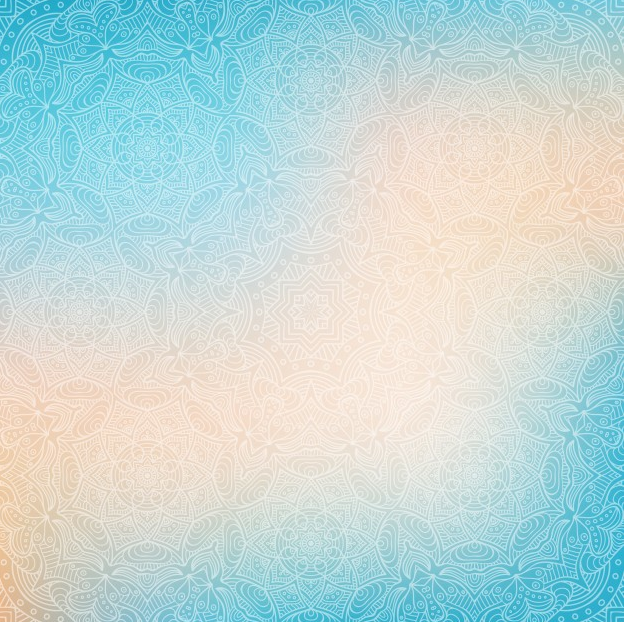 5
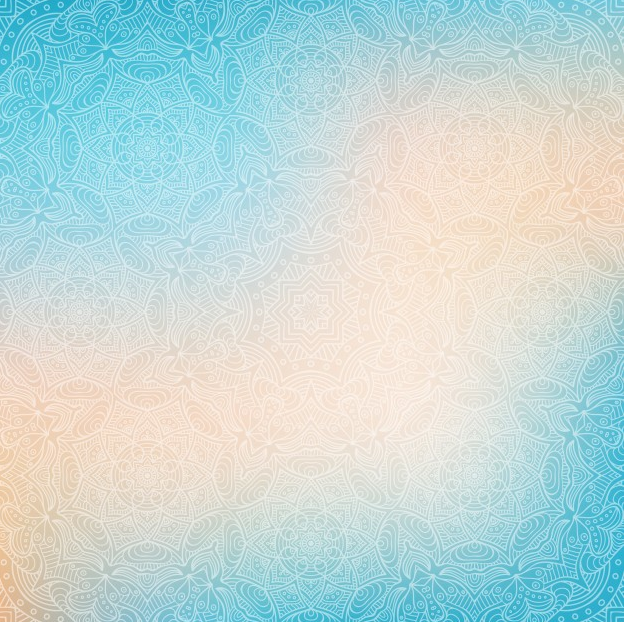 Tajuk Khutbah :
HIKMAH HIJRAH
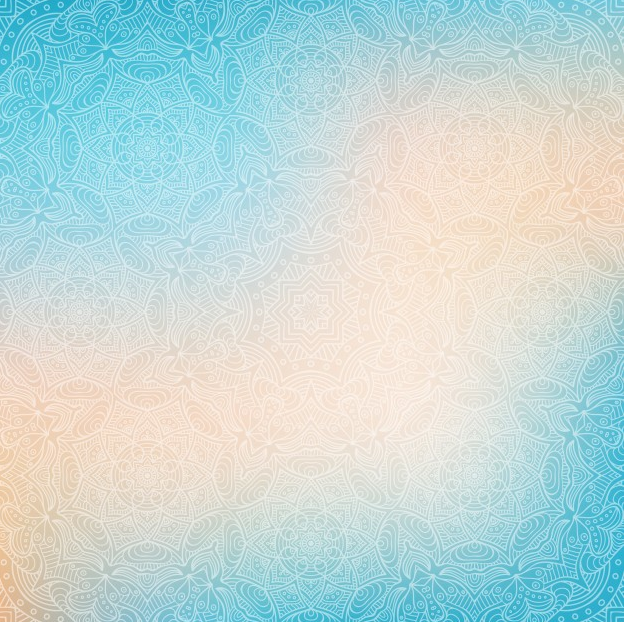 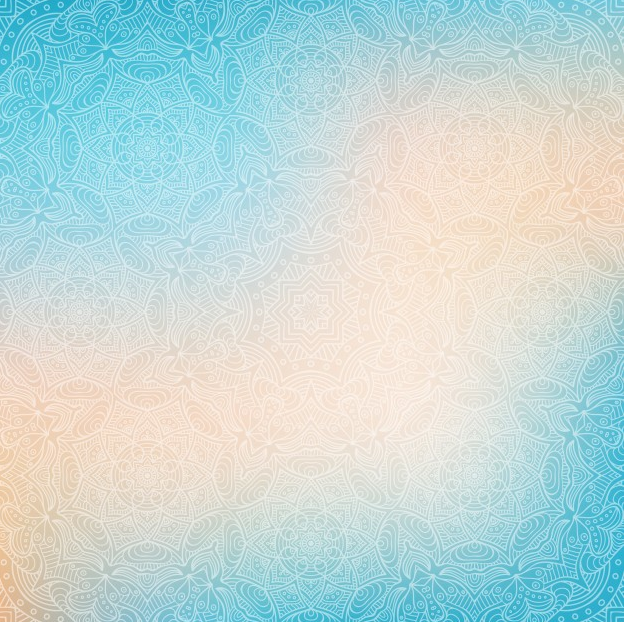 Surah Ibrahim ayat 7
ﭭ ﭮ ﭯ ﭰ ﭱ ﭲ ﭳ ﭴ ﭵ ﭶ ﭷ ﭸ ﭹ
Maksudnya: 
“Dan (ingatlah juga), tatkala tuhanmu memaklumkan: “Sesungguhnya jika kamu bersyukur, pasti kami akan menambah (nikmat) kepadamu, dan jika kamu mengingkari (nikmat-Ku), Maka sesungguhnya azab–Ku sangat pedih.”
8
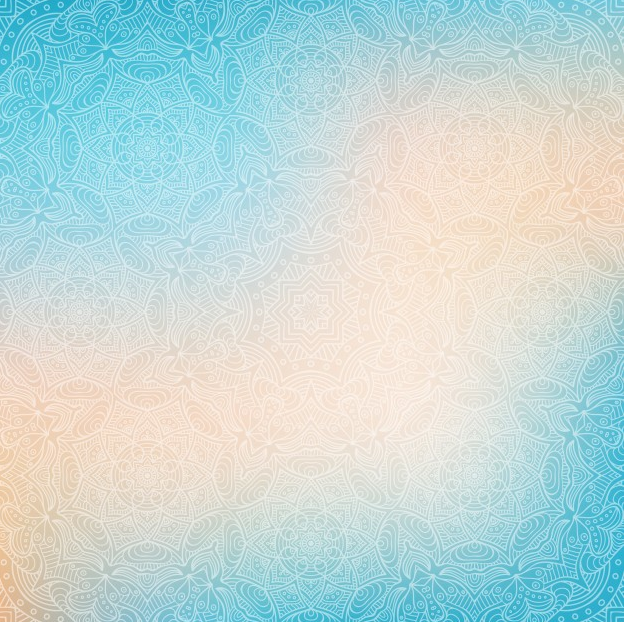 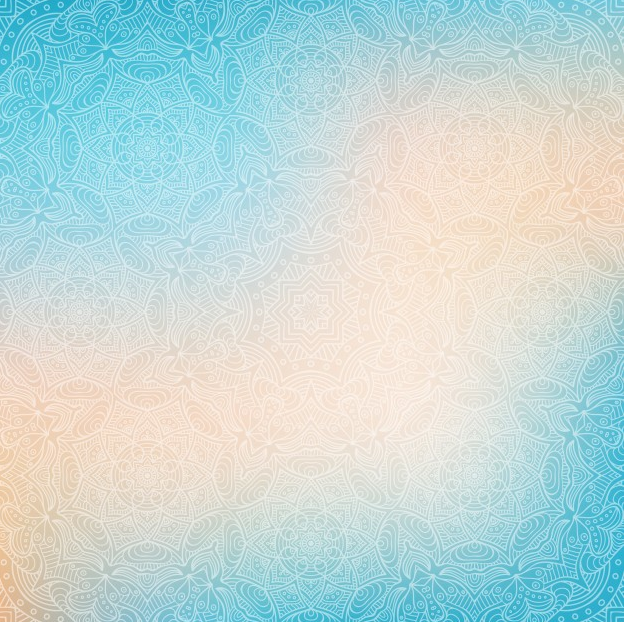 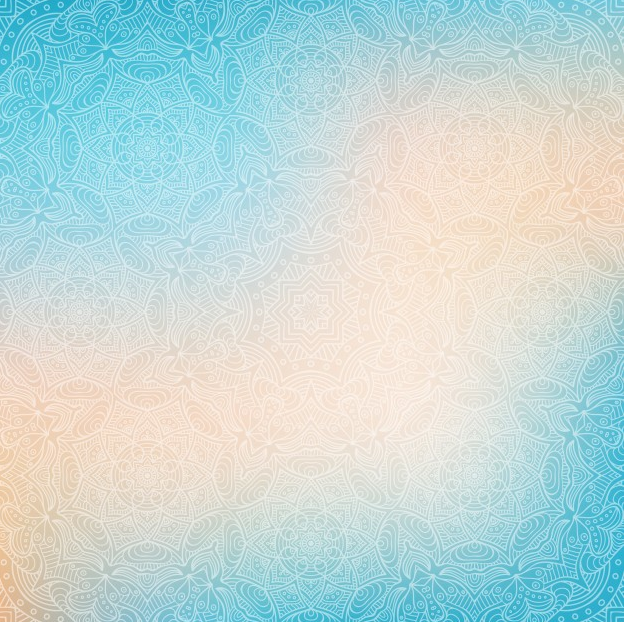 hadis sahih yang diriwayatkan daripada Saidina Umar ibn al-Khattab
إِنَّمَا الأَعْمَالُ بِالنِّيَّاتِ، وَإِنَّمَا لِكُلِّ امْرِئٍ مَا نَوَى، فَمَن كَانَت هِجْرَتُهُ إِلَى اللهِ وَرَسُولِهِ، فَهِجْرَتُهُ إِلَى اللهِ وَرَسُولِهِ، وَمَن كَانَتْ هِجْرَتُهُ إِلَى دُنْيَا يُصِيبُهَا، أَو امْرَأَةٍ يَنْكِجُهَا، فًهِجْرَتُهُ إِلَى مَا هَاجَرَ إِلَيْهِ
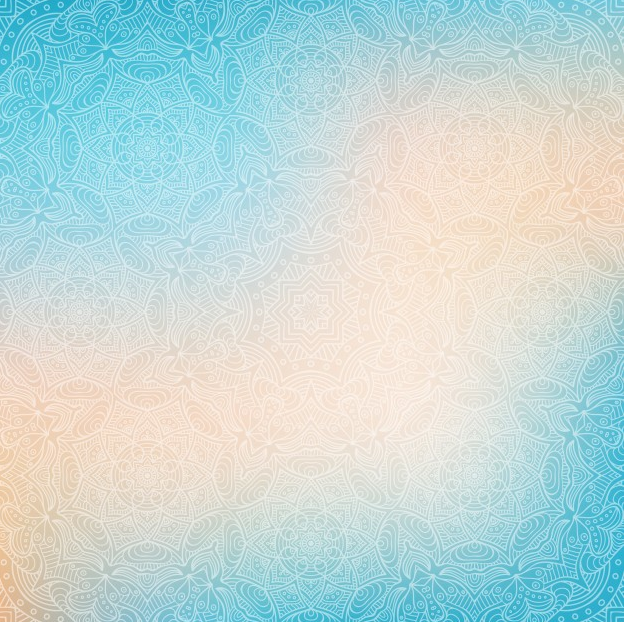 Mafhumnya: 
“Setiap amalan perbuatan itu bergantung niatnya dan bagi setiap orang mendapatkan apa yang diniatkan. Barangsiapa yang niat berhijrah kepada (keredhaan) Allah dan Rasul-Nya, maka hijrahnya pada Allah dan Rasul-Nya. Barangsiapa yang niat hijrahnya untuk mendapatkan dunia atau kerana wanita yang ingin dinikahinya, maka hijrahnya sesuai apa yang dia niatkan” 
(Hadis riwayat al-Bukhari)
12
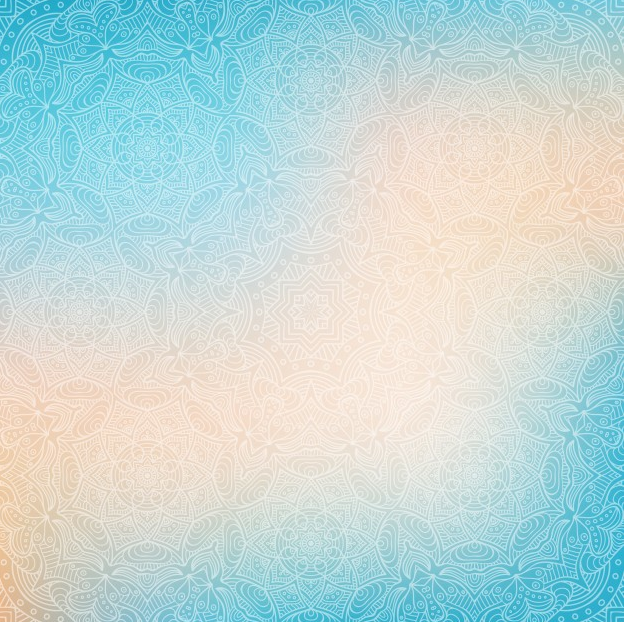 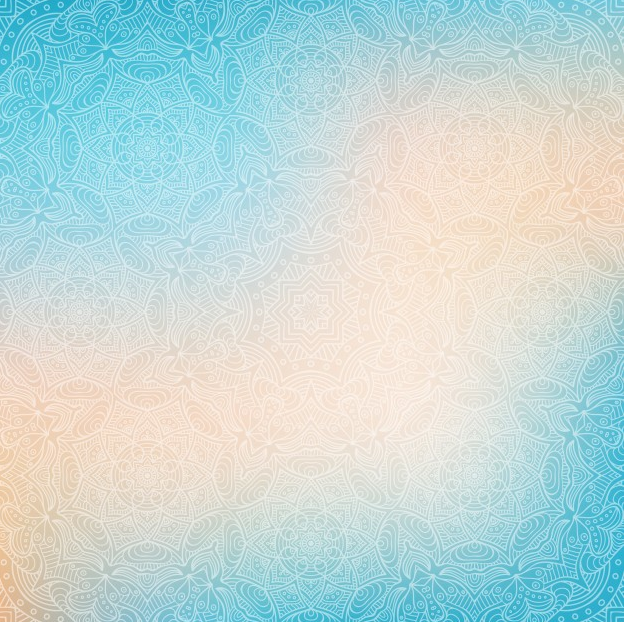 Surah al-Ankabut ayat 2
ﮣ ﮤ ﮥ ﮦ ﮧ ﮨ ﮩ ﮪ ﮫ ﮬ ﮭ
Maksudnya: 
“Patutkah manusia menyangka bahawa mereka akan dibiarkan dengan hanya berkata: Kami beriman, sedang mereka tidak diuji (dengan sesuatu cubaan)?”
14
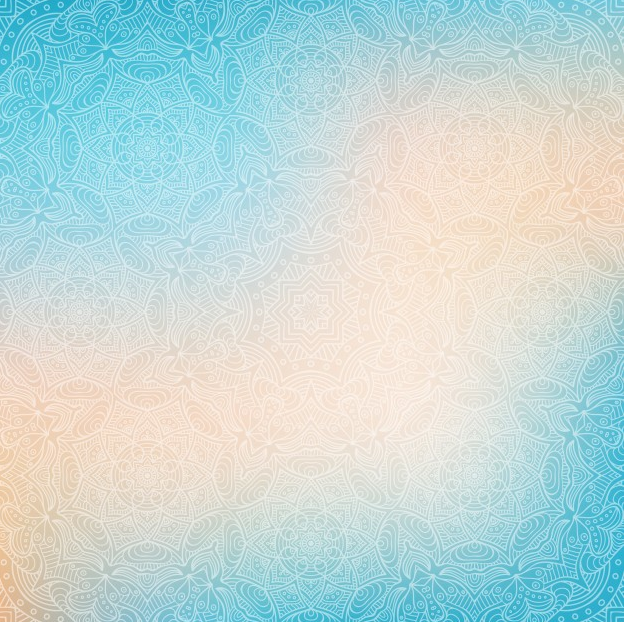 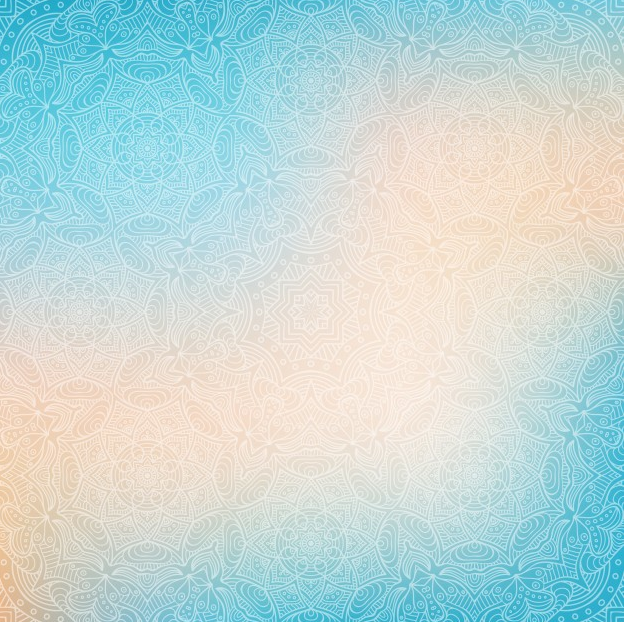 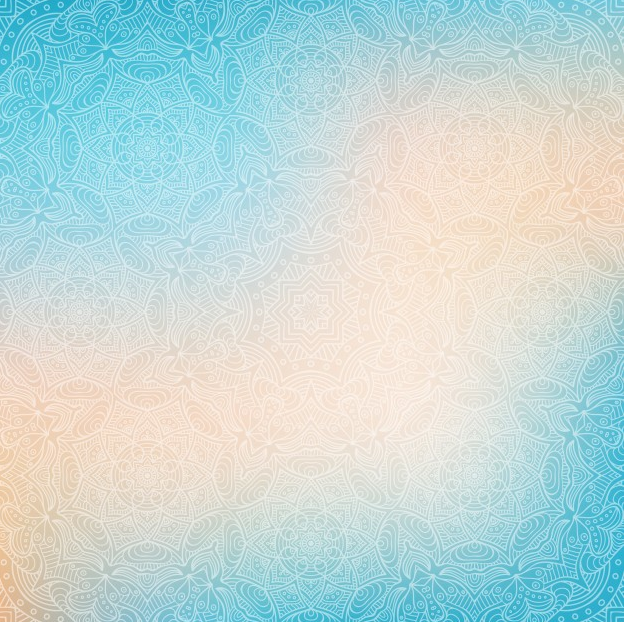 pesanan Rasulullah SAW
تَرَكْتُ فِيكُمْ أَمْرَيْنِ لَنْ تَضِلُّوا مَا تَمَسَّكْتُمْ بِهِمَا : كِتَابَ اللهِ وَسُنَّةَ نَبِيِّهِ صَلَّى اللهُ عَلَيْهِ وَسَلَّمَ
Mafhumnya: “Aku telah meninggalkan pada kamu sekalian dua perkara yang kamu tidak akan sesat selagi mana kamu berpegang teguh kepada keduanya, iaitu : Kitab Allah (al-Quran) dan Sunnah Nabi-Nya SAW” 
(Hadis riwayat Imam Malik)
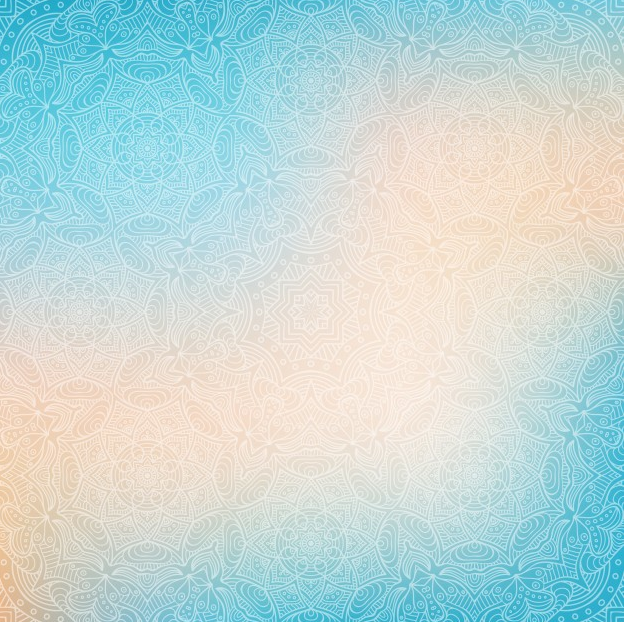 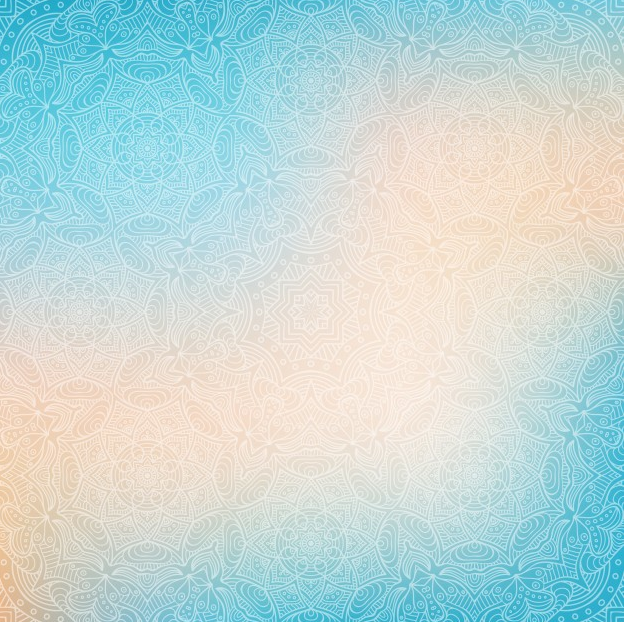 beberapa hikmah yang boleh dijadikan pengajaran
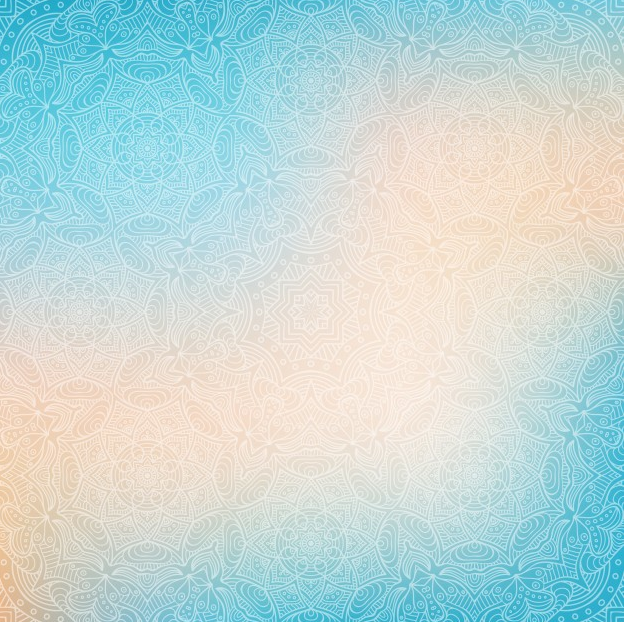 ﭷ ﭸ ﭹ ﭺ ﭻ
ﮯ ﮰ ﮱ ﯓ ﯔ ﯕ ﯖ ﯗ ﯘ ﯙ ﯚ ﯛ ﯜ ﯝ ﯞ ﯟ ﯠ ﯡ
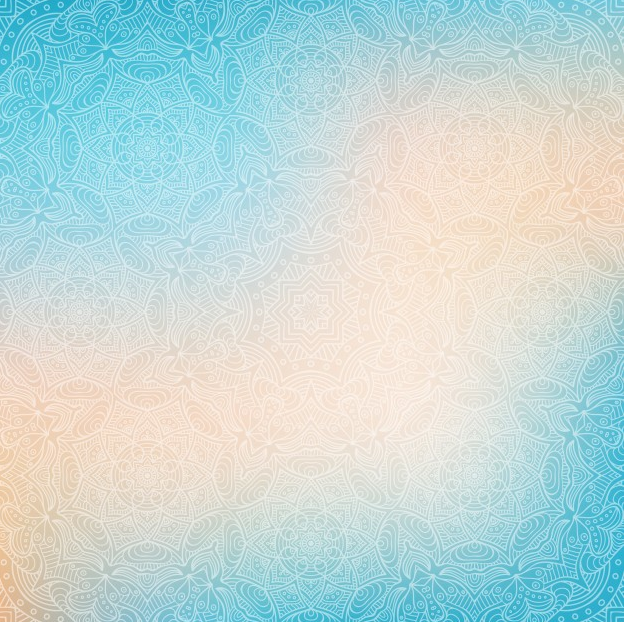 Maksudnya: 
“Sesungguhnya orang yang beriman, dan orang yang berhijrah serta berjuang pada jalan Allah (untuk menegakkan agama Islam), mereka itulah orang yang mengharap akan rahmat Allah. Dan Allah Maha Pengampun, lagi Maha Mengasihani.” 
(Surah al-Baqarah ayat 218)
21
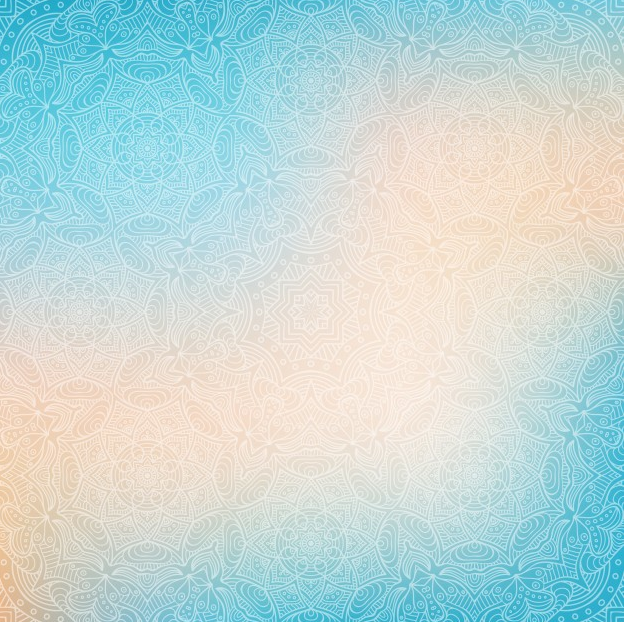 بَارَكَ اللهُ لِيْ وَلَكُمْ بِالْقُرْآنِ الْعَظِيْمِ وَنَفَعَنِي وَإِيَّاكُمْ بِمَا فِيْهِ مِنَ الأيَاتِ وَالذِّكْرِ الْحَكِيْمِ وَتَقَبَّلَ مِنِّي وَمِنْكُمْ تِلاوَتَهُ إِنَّهُ هُوَ السَّمِيعُ الْعَلِيْمُ. أَقُوْلُ قَوْلِيْ هَذَا وَأَسْتَغْفِرُ اللهَ الْعَظِيْمَ لِيْ وَلَكُمْ وَلِسَائِرِ الْمُسْلِمِيْنَ وَالْمُسْلِمَاتِ وَالْمُؤْمِنِيْنَ وَالْمُؤْمِنَاتِ الأَحْيَاءِ مِنْهُمْ وَالأَمْوَاتِ، فَاسْتَغْفِرُوْهُ، إِنَّهُ هُوَ الْغَفُوْرُ الرَّحِيْمُ
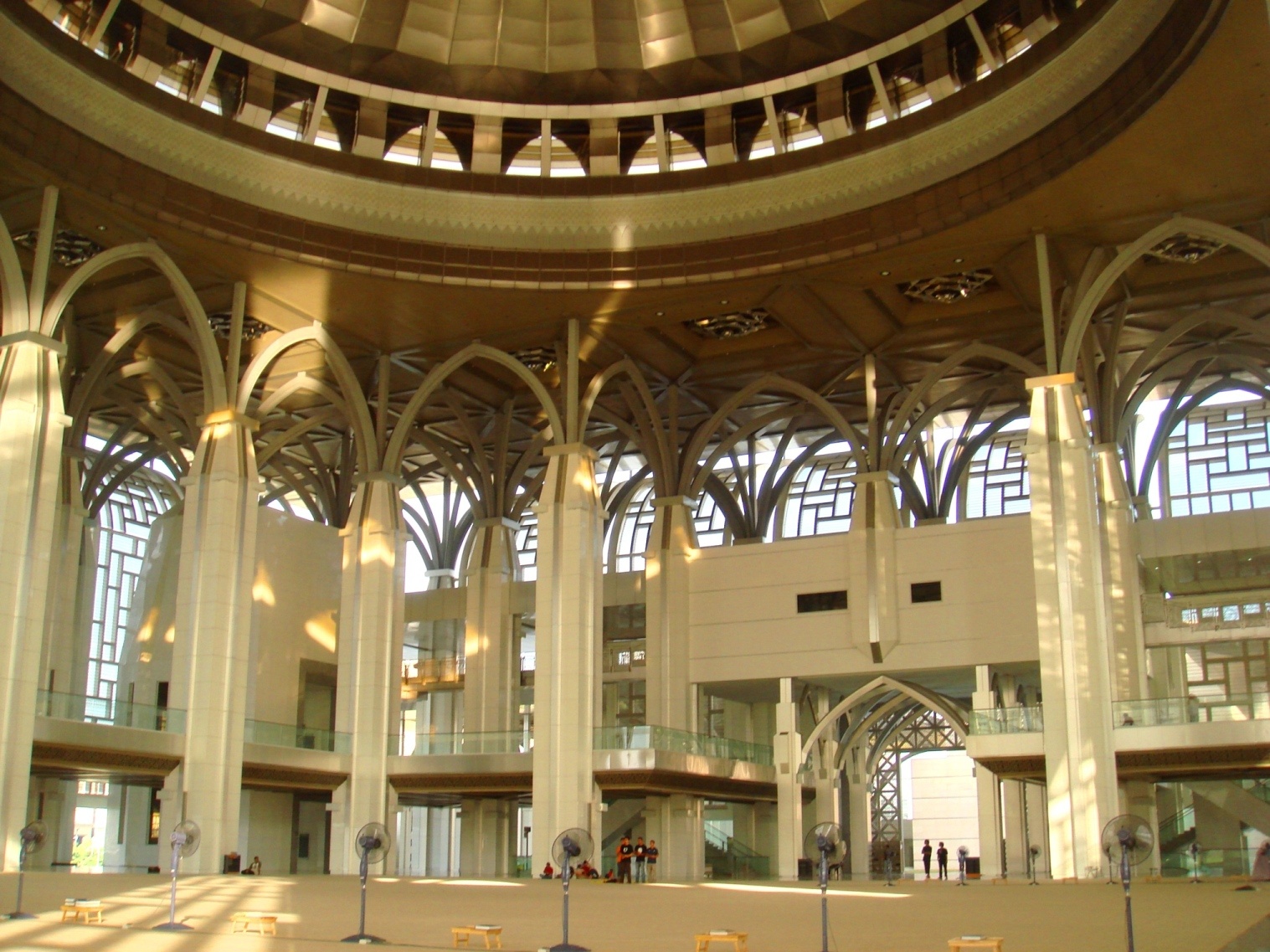 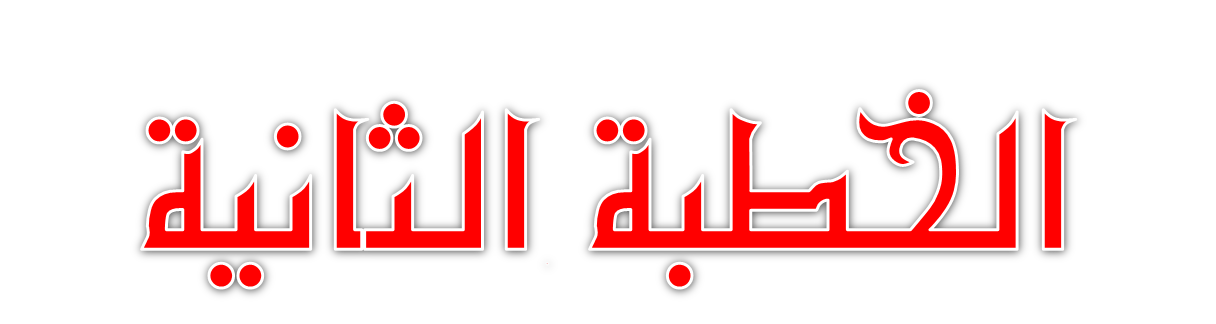 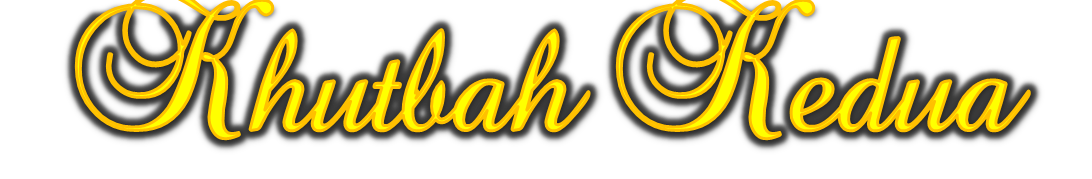 23
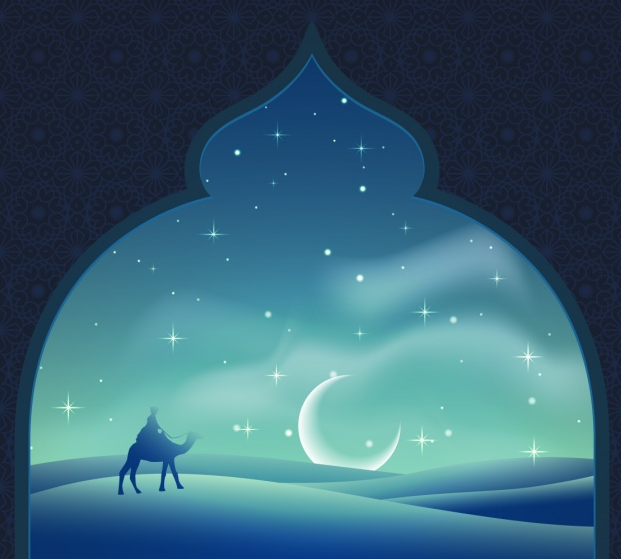 الْــحَـمْـدُ لِلَّــهِ حَـمْدًا كَثِيرًا كَـمَـا أَمَرَ، أَشْهَدُ أَن لاَّ إِلَـــــــهَ إِل لاَّ اللَّهُ وَحْدَهُ لَا شَرِيــــكَ لَــــهُ، إِقْرَارًا بِرُبُوبِــيَّـــتِــهِ وَإِرْغَـــامًــا لِّـمَـنْ جـَحـَدَ بِــهِ وَكَـفَـرَ، وَأَشْهَدُ أَنَّ سَيِّدَنَــا مُـحَـمَّـدًا عَبْدُهُ وَرَسُـــولُـهُ سَيِّدُ الْجِـنِّ وَالْبَشَرِ.
Aku bersaksi bahawa tiada tuhan yang disembah melainkan Allah yang Maha Esa dan tiada sekutu bagi-Nya. Aku juga bersaksi bahawa penghulu dan Nabi kami Muhammad SAW adalah hamba dan rasul-Nya penghulu segala jin dan manusia.
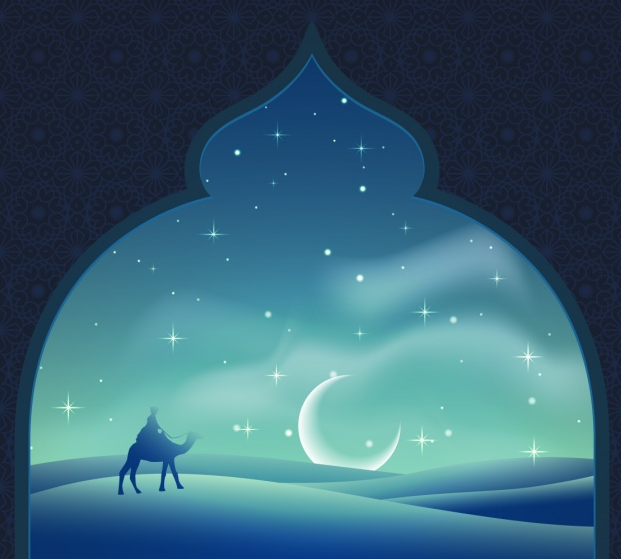 اللَّـهُمَّ فَـصَــلِّ وَسَــلِّمْ عَلَى سَيِّدِنَــا مُـحَـمَّـدٍ وَعَلَى آلِــــــهِ الْــمُـصـَابِيحِ الْغُرَرِ.
Ya Allah, berilah selawat, sejahtera dan berkat ke atas penghulu dan Nabi kami Muhammad SAW,  kaum keluarga serta para sahabat baginda.
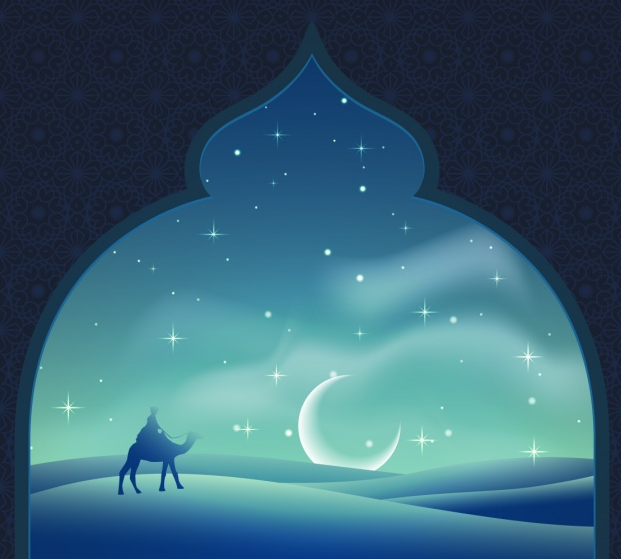 أَمَّـــا بَعْدُ، فَيَا أَيُّــهـَــا الـنَّــاسُ، اتَّـقُـوا اللَّـهَ فِيمَـا أَمَـرَ، وانْـتَــهُــوا عَـمَّـا نَـهَـاكُمْ عَـنْـهُ وَحَــذَّرَ. وَاعْلَمُـوا أَنَّ اللَّهَ أَمَـرَكُمْ بِــأَمْــرٍ بَـدَأَ فِــيــهِ بِنَفْسِـهِ وَثَــنَّـى بِــمَـلَائِــــكَتِهِ الْمُسَـبِّـحَـةِ بِقُدْسِهِ. فَـقَـالَ اللَّـهُ تَعَالَى وَلَمْ يَزَلْ قَـــــائِــلًا عَـلِــيـمًـا:
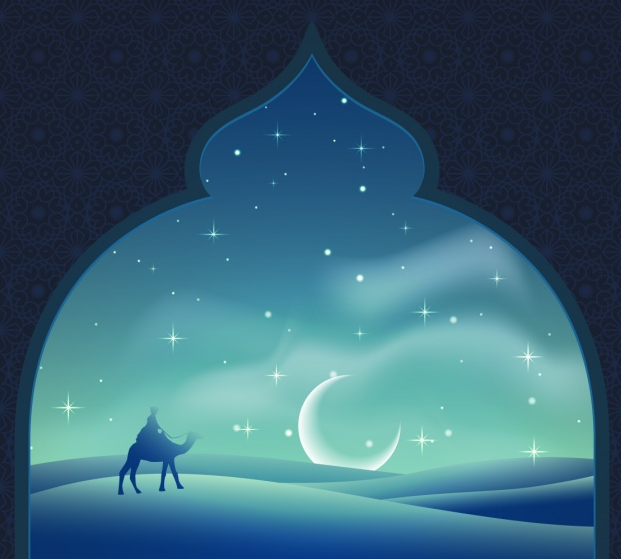 ﭲ ﭳ ﭴ ﭵ ﭶ ﭷ ﭸ ﭹ ﭺ ﭻ ﭼ ﭽ ﭾ ﭿ ﮀ
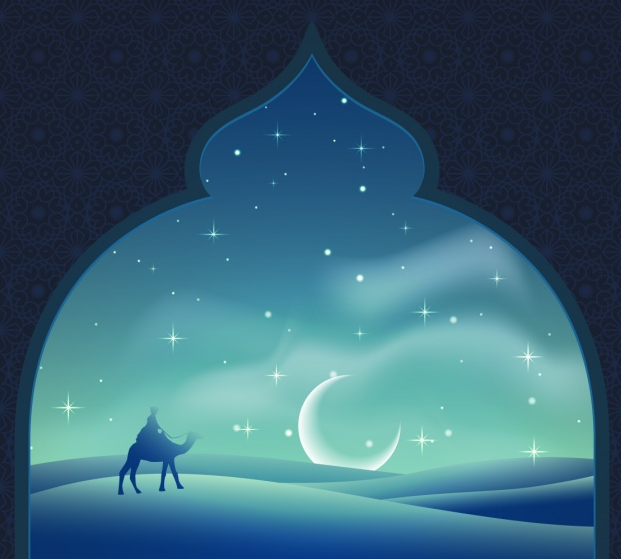 اللَّهُمَّ صَلِّ وَسَلِّمْ عَلَى سَيِّدِنَا مُحَمَّدٍ وَعَلَى آلِ سَيِّدِنَا مُحَمَّدٍ كَمَا صَلَّيْتَ عَلَى سَيِّدِنَا إِبْرَاهِيْمَ وَعَلَى آلِ سَيِّدِنَا إِبْرَاهِيْمَ؛ وَبَارِكْ عَلَى سَيِّدِنَا مُحَمَّدٍ وَعَلَى آلِ سَيِّدِنَا مُحَمَّدٍ كَمَا بَارَكْتَ عَلَى سَيِّدِنَا إِبْرَاهِيْمَ وَعَلَى آلِ سَيِّدِنَا إِبْرَاهِيْمَ فِى الْعَالَمِيْنَ إِنَّكَ حَمِيْدٌ مَجِيْدٌ.
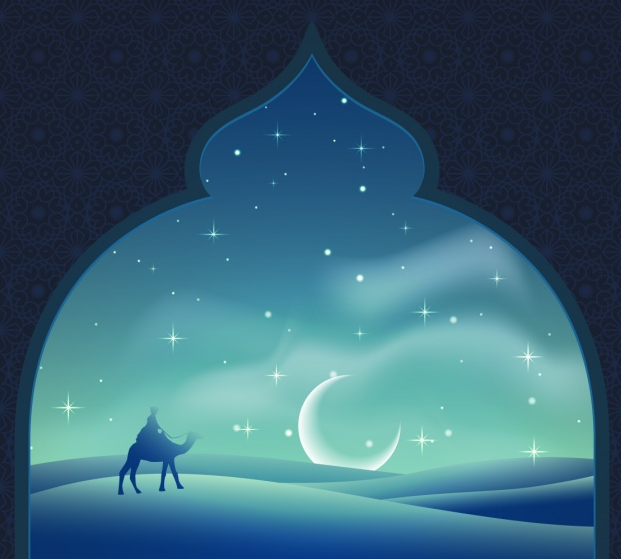 وَارْضَ اللّهُمَّ عَنِ الأَرْبَعَةِ الْخُلَفَاءِ الرَّاشِدِيْنَ سَادَاتِنَا أَبِى بَكْرٍ وَعُمَرَ وَعُثْمَانَ وَعَلِىٍّ بْنِ أَبِى طَالِبٍ، وَعَنْ أَزْوَاجِ نَبِيِّنَا الْمُطَهَّرَاتِ مِنَ الأَدْنَاسِ وَعَنْ أَهْلِ بَيْتِهِ وَقَرَابَتِهِ وَعَنْ سَائِرِ الصَّحَابَةِ الأَكْرَمِيْنَ وَالتَّابِعِيْنَ وَمَنْ تَبِعَهُمْ بِإِحْسَانٍ إِلَى يَوْمِ الدِّيْنِ. وَارْضَ عَنَّا بِرَحْمَتِكَ يَا أَرْحَمَ الرَّاحِمِيْنَ.
Ya Allah, kurniakanlah keredaan kepada empat orang khulafa ar-Rasyidin Saidina Abu Bakar, Umar, Usman dan Ali bin Abi Talib. Isteri-isteri Nabi yang suci, ahli keluarga, seluruh sahabat serta para tabiin. Juga, redhailah kami sekalian wahai Tuhan Yang Maha Penyayang.
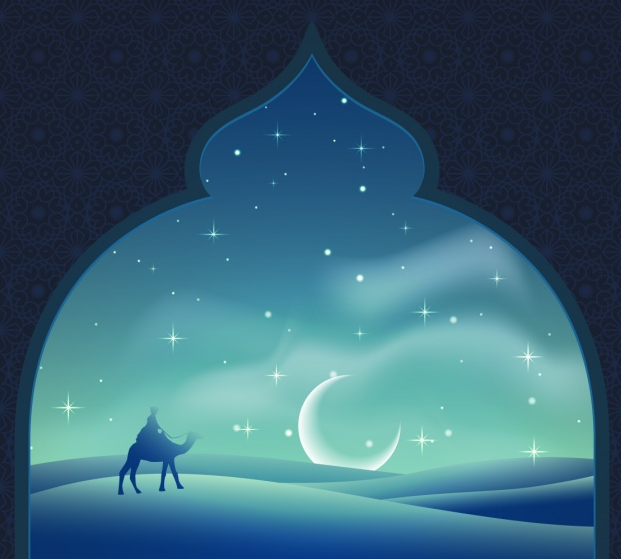 وَعَنْ أَهْلِ بَيْتِهِ وَقَرَابَتِــهِ وَعَن سَائِرِ الصَّحَـابَـةِ الْأَكْرَمِينَ، وَالتَّـابِعِينَ وَمَن تَبِعَهُمْ بِإِحْسَانٍ إِلَى يَوْمِ الدِّينِ، وَارْضَ عَــنَّا بِرَحْمَتِكَ يَـــا أَرْحَمَ الرَّاحِمِينَ. 
اللَّهُـمَّ اغْفِرْ لِلْمُسْلِمِينَ وَالـْمـُسْلِمَاتِ وَالْـمُؤْمِنِينَ وَالْـمُـؤْمِـنَـاتِ الْأَحْـيَــاءِ مِنْهُمْ وَالْأَمْـوَاتِ، وَأَلِّـفْ بَيْنَ قُلُوبِهِمْ وَأَصْلِحْ ذَاتَ بَيْنِهِمْ، وانْصُرْهُمْ عَلَى عَدُوِّكَ وَعَدُوِّهِمْ. 
اللَّهُـمَّ انْصُرْ سَلَاطِينَ الْـمُسْلِمِينَ وَأَيِّـدْهُـمْ بِالتَّـقْوَى والتَّوْفِيقِ إِلَى يَوْمِ الدِّينِ، وَأَعْلِ كَلِمَةَ الْـمُوَحـِّدِينَ، وَأَدِمْ لَهُمُ الْعِـزَّةَ والتَّـمْـكِينِ. 
اللَّهُـمَّ اهْدِنَا سُبُـلَ السَّلَامِ وَأَخْرِجْنَا مِنَ الظُّـلُـمَـاتِ إِلَى النُّورِ، وَجَـنِّـبْنَا الْـفَوَاحِشَ مَا ظَهَرَ مِنْهَا وَمَـا بَطَنَ.
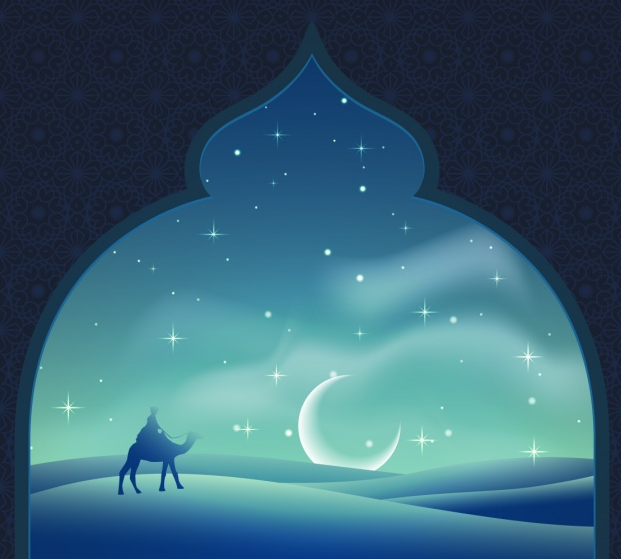 اللَّـهُمَّ أَنزِلِ الرَّحْمَــةَ والسَّكِينَةَ وَالسَّلاَمَةَ والْعَافِيَةَ عَلَى عَبْدِكَ الْحَارِسِ لِشَرِيعَتِكَ مَلِكِنَا كباوه دولي يغ مها موليا سري فادوك بضيندا يغ دفرتوان أضوغ 
سلطان محمد كليما 
وَعَلَى كُلِّ قَرَابَتِهِ أَجْمَعِيْنَ. أَصْلَحَ اللَّهُ مُلْكَــــــهُ وَإِحْسَــانَهُ وَفَيَّضَ لَــــــهُ عَدْلَهُ وَبَلَّغَهُ مِنَ الْخَيْرِ مَـــا شَــــــــاءَهُ. اللَّـهُمَّ أَدِمِ الشَّرْعَ الشَّريفَ لَـــهُ وَلِوُزَرَائــِـــــــــــهِ سَبِيلًا وَمِنْهَــاجًــا، وَارْزُقْهُمُ التَّوْفِيقَ لِكُلِّ خَيْرٍ وَاجْعَـلْهُمْ سِرَاجًــا وَّهَّــــــاجًــــا.
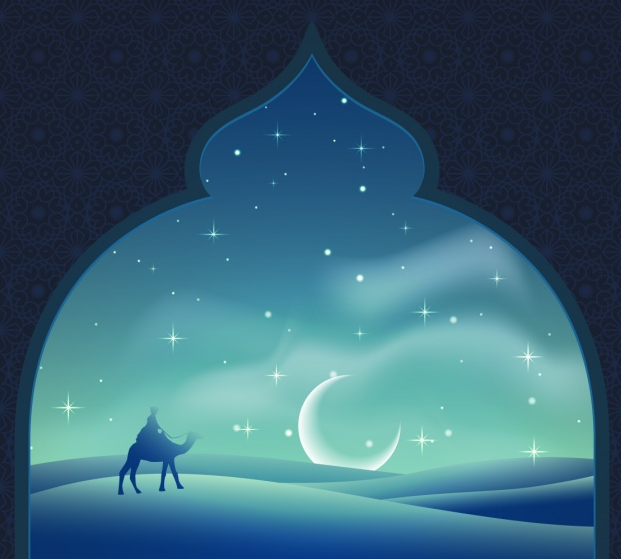 اللَّـهُمَّ اجْعَلْ مَالِيزِيــــــَّــــــا وَسَــائِرَ بِلاَدِ الْـمُسْلِمِينَ طَيِّبَةً آمِنَةً مُّطْمَئِــــــنَّـــةً رَّخِيَّـــةً. اللَّـهُمَّ سَلِّمْ بِلَادَنَـــــا مِنَ الْــمُــفْسِدِينَ وَطَهِّرْهَــا مِنَ الْـمُتَطَرِّفِينَ وَوَفِّقْنَا جَمِيعًا لِطَاعَتِكَ وَطَاعَةِ رَسُولِكَ مُحَمَّدٍ صَلَّى اللَّهُ عَلَيْهِ وَسَلَّمَ  وَطَاعَةِ مَنْ أَمَرْتَنَا بِطَاعَتِهِ.
Ya Allah jadikanlah Malaysia dan seluruh negara umat Islam dalam keadaan aman, tenang dan makmur. Ya Allah selamatkan negara kami daripada golongan yang melakukan kerosakan, dan bersihkannya daripada golongan yang melampaui batasan dan perbaiki jalan kami dalam mentaati-Mu, Rasul-Mu dan mereka yang engkau perintah kami mentaatinya.
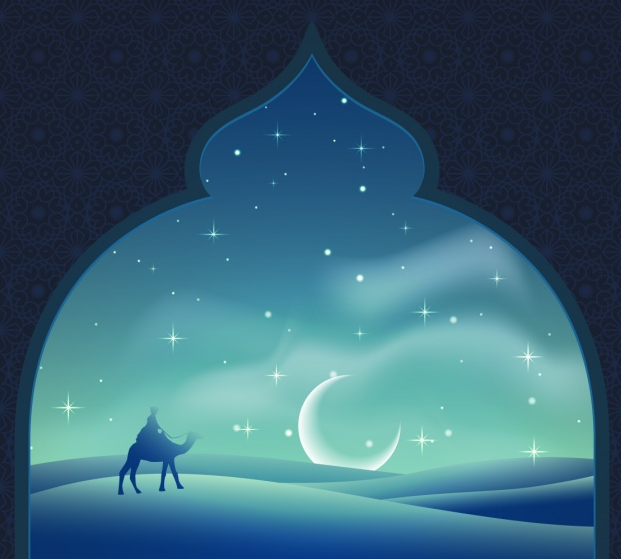 Ya Allah, kami memohon agar dengan rahmat dan perlindungan Mu, negara kami ini dan seluruh rakyatnya dikekalkan dalam keamanan dan kesejahteraan. 
Tanamkanlah rasa kasih sayang dan kekalkanlah perpaduan di kalangan kami. 
Semoga dengannya kami sentiasa hidup aman damai, sejahtera dan selamat sepanjang zaman.
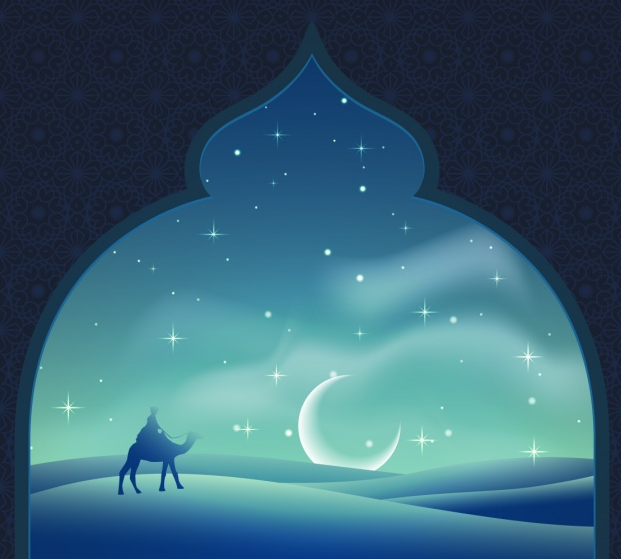 ﯫ ﯬ ﯭ ﯮ ﯯ ﯰ ﯱ ﯲ ﯳ ﯴ ﯵ ﯶ ﯷ ﯸ ﯹ ﯺ
Ya Tuhan kami, janganlah engkau mengubah hati kami selepas Engkau memberi hidayah kepada kami dan kurniakanlah kami rahmat di sisiMu sesungguhnya Engkaulah Maha Pemberi
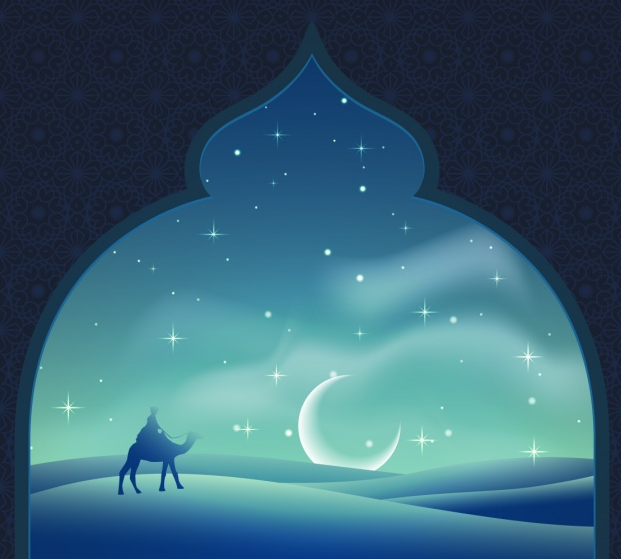 ﯜ ﯝ ﯞ ﯟ ﯠ ﯡ ﯢ ﯣ ﯤ ﯥ ﯦ
Ya Allah, Ya Tuhan kami, anugerahkanlah kami dengan kebaikan di dunia dan di akhirat, serta jauhilah kami daripada azab api neraka.
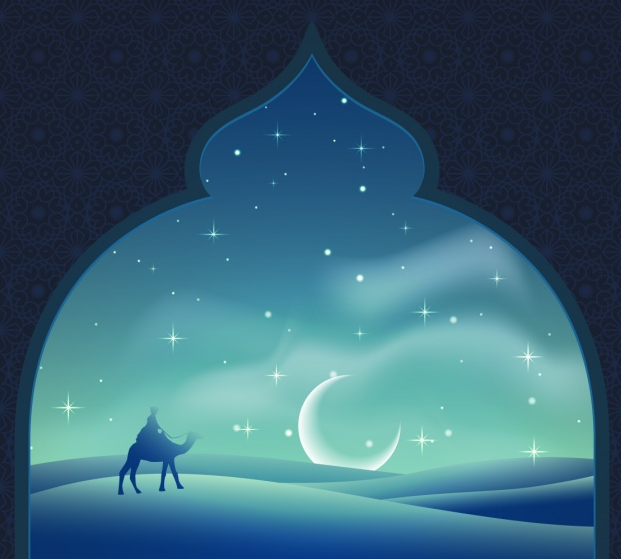 ﭻ ﭼ ﭽ ﭾ ﭿ ﮀ ﮁ ﮂ ﮃ ﮄ ﮅ ﮆ ﮇ ﮈ ﮉ ﮊ ﮋ
فَاذْكُرُوا اللهَ الْعَظِيْمَ يَذْكُرْكُمْ وَاشْكُرُوهُ عَلَى نِعَمِهِ يَزِدْكُمْ
 وَاسْأَلُوهُ مِنْ فَضْلِهِ يُعْطِكُمْ وَلَذِكْرُ اللهِ أَكْبَرُ، وَاللهُ يَعْلَمُ مَا تَصْنَعُونَ.
36